Des maths et des sciences immersives 
en République Démocratique du Congo
[Speaker Notes: Dans le cadre d’un projet FSPI (Fonds de Solidarité pour Projet Innovants) du Ministère de l’Europe et des Affaires Étrangères, notre équipe Moodle a reçu une commande pour la réalisation d’un parcours Mathématiques et Sciences pour un MOOC visant à mieux préparer les candidats aux études supérieures en RDC ou en France. Ce MOOC participe ainsi à la démarche de transformation pédagogique nécessaire à la mise en place du LMD (Licence-Master-Doctorat) en RDC.]
Organisation de la présentation
Le contexte​

 La méthodologie​

 Le livrable et son design​
[Speaker Notes: Notre présentation va s’organiser en 3 parties : 
Le contexte
La méthodologie
Le livrable et son design]
Contexte local
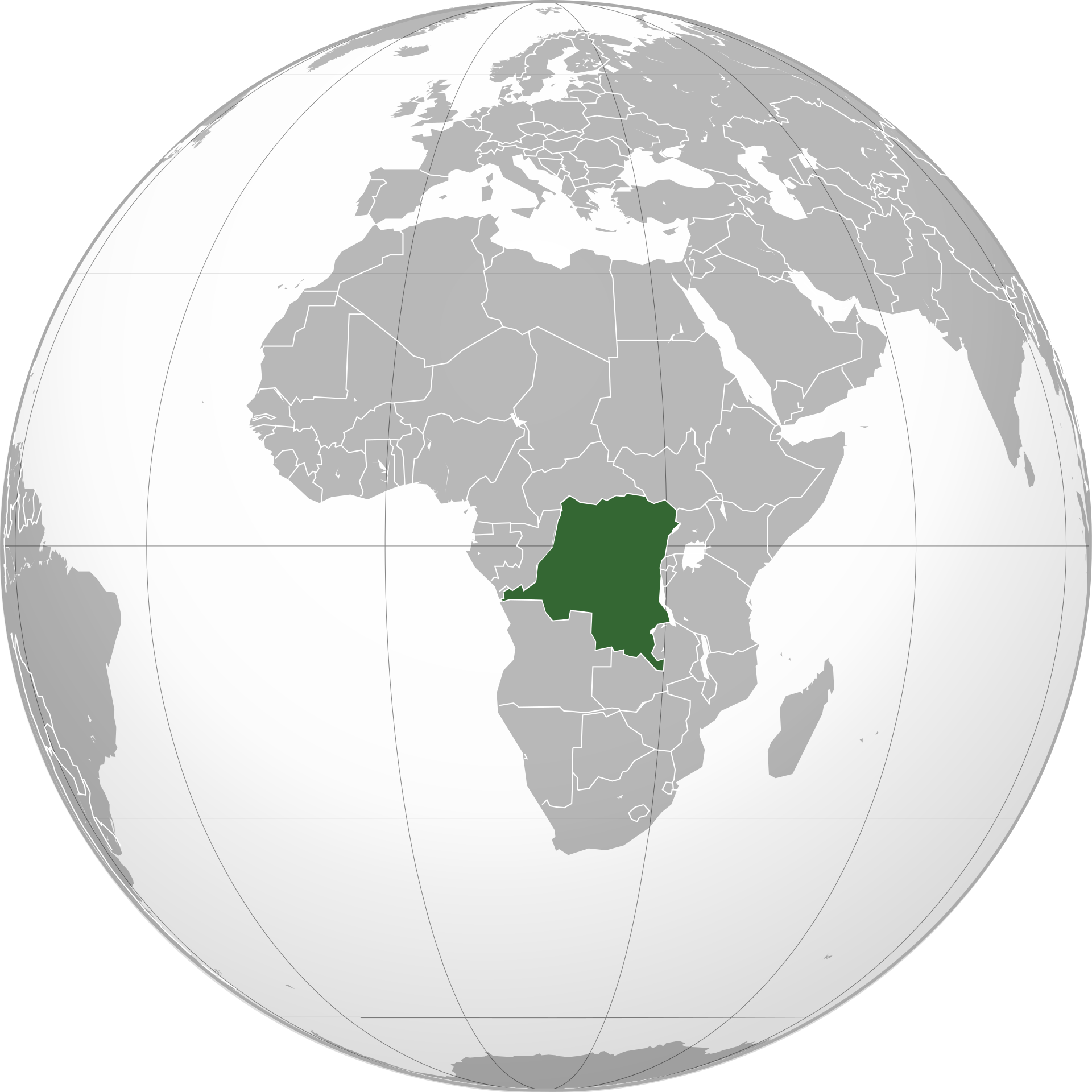 Le plus grand pays francophone au monde
Kinshasa, la plus grande ville francophone au monde avec 20 millions d’habitants
62 ans de moyenne pour les enseignants congolais
[Speaker Notes: Une chose à savoir : 60% des Congolais ont moins de 19 ans, la moyenne d’âge des enseignants est de 62 ans. 

L’agilité des collègues congolais sur Moodle s’est avérée surprenante, bien qu’ils aient pour la très grande majorité découvert le logiciel en mars 2023. 

Toutefois une année de pratique Moodle ne permettait pas de réaliser un parcours complet avec tout ce que cela implique en maitrise et usage de l’outil Moodle. D’où cette commande qui nous a été passée. 

Nous sommes sur Moodle depuis 2006 et nous avons acquis de l’agilité dans la conception de contenus. Il n’empêche que c’était notre première réalisation sur un projet international et nous n’avions que 6 semaines (entre le 1er décembre 2023 et le 18 janvier 2024).]
1e partie : le contexte du parcours
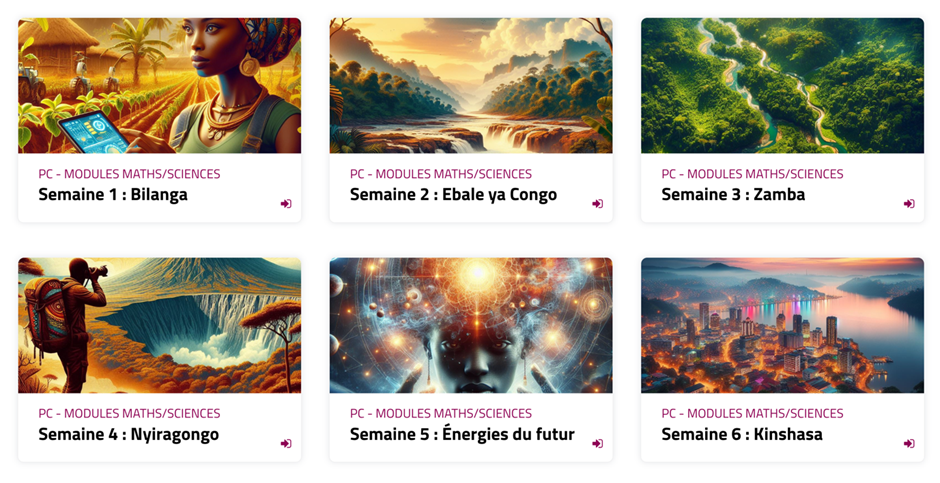 [Speaker Notes: Au total, 4 déplacements en RDC pour former des profs à Moodle avec en toile de fond la conception d’un MOOC. Les interventions en RDC concernaient les domaines suivants :

L’initiation à Moodle
La sensibilisation au design
Des ateliers de créations d’exercices sur H5P et sur le test
Des ateliers concernant les outils de tutorat dans Moodle
Des ateliers d’administration Moodle

Le taux d’engagement sur Moodle est une préoccupation permanente dans notre équipe, nous avions donc en tête les éléments suivants : 
Le signal d’alerte est la fonction première qui prépare l’individu à agir. 
Les émotions positives favorisent la mémorisation car elles activent le système de récompense. 

Nous allons exposer les arguments qui répondent à la question suivante : comment défier le temps pour la conception d’un parcours de 6 modules totalisant 24 heures de temps apprenant ? Le tout en 6 semaines. Et il fallait que le résultat soit cool !]
1e partie : un exemple de module avec de la thermodynamique
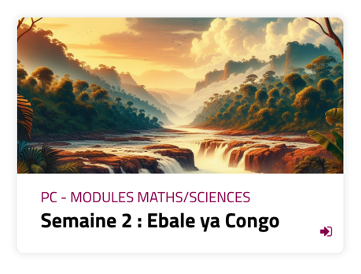 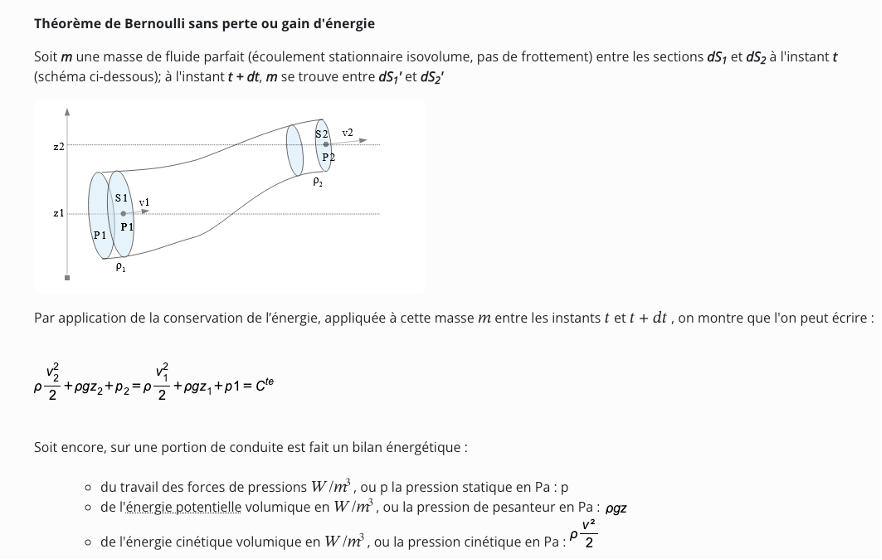 [Speaker Notes: Parmi les thématiques : 

Bilanga qui signifie l’agriculture : l’enjeu majeur en RDC est l’alimentation. Dans ce module, il y a de la SVT et des fonctions.
Ebale ya Congo : le parcours concerne le fleuve Congo et les barrages Inga dans ce qui est probablement l’un des lieux les plus spectaculaires au monde. C’est un module qui parle de thermodynamique et des équations différentielles.]
1e partie : un exemple de module avec de la chimie
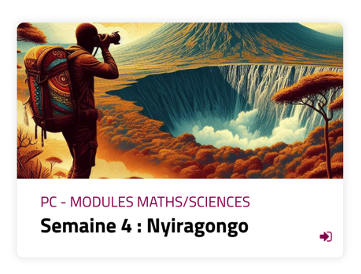 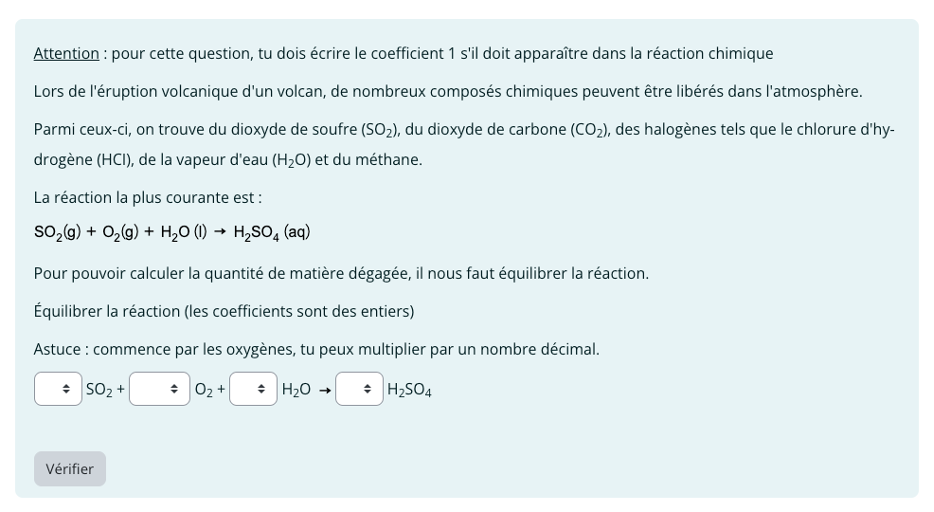 [Speaker Notes: Nyiragongo : l’un des volcans les plus dangereux au monde qui domine de manière spectaculaire la ville de Goma. C’est un module avec une orientation chimique + de la physique liée à la radioactivité.]
1e partie : un exemple de module avec des équations nucléaires
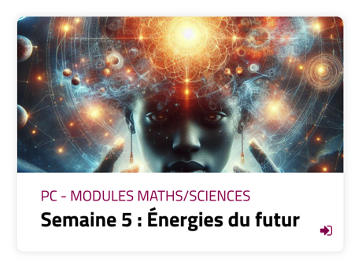 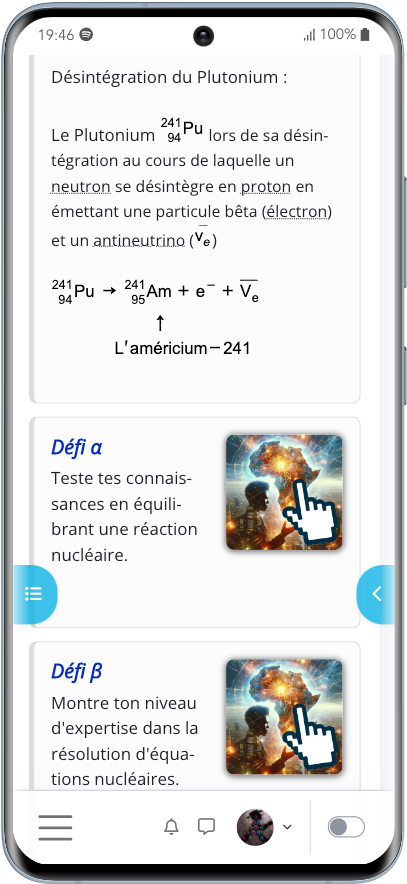 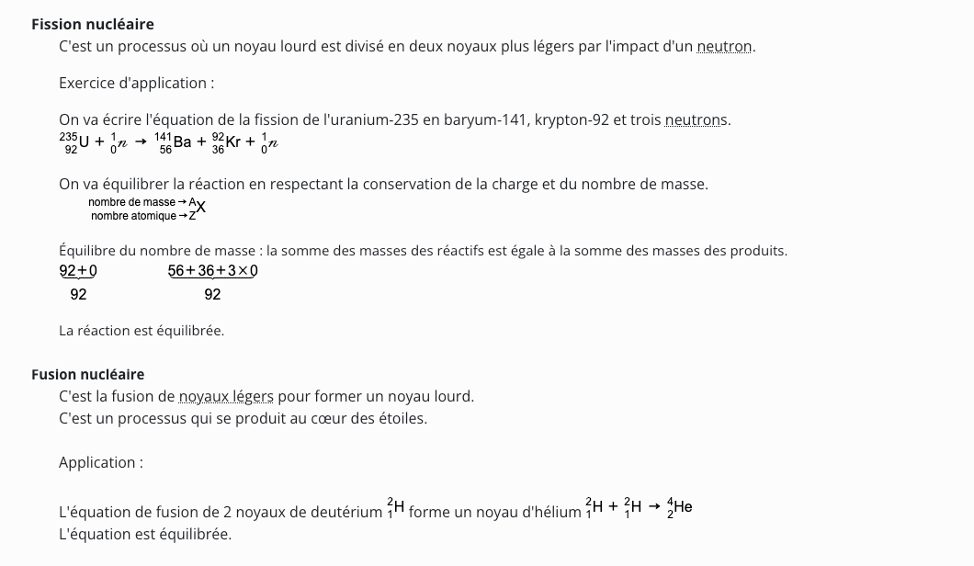 [Speaker Notes: Les énergies nouvelles : il y a les barrages hydroélectriques, le solaire et même le nucléaire notamment un réacteur nucléaire d’étude installé en 1959 en RDC.  Ce réacteur a subi les méandres de la guerre et ses barres d’uranium ont même été pillées en 1996… Nous en profitons pour faire des équations nucléaires.]
[Speaker Notes: Ce projet illustre donc l’efficacité d’une approche collaborative et continue pour la production, ainsi que l’importance d’une équipe diversifiée et engagée pour relever les défis de l’innovation pédagogique. 

En termes de gestion de projet, il a fallu se réinventer pour respecter la deadline fixée au 18 janvier 2024.

Le parcours a été testé par des jeunes en France.]
2e partie : la méthodologie. De la feuille blanche à l’écriture informatique !
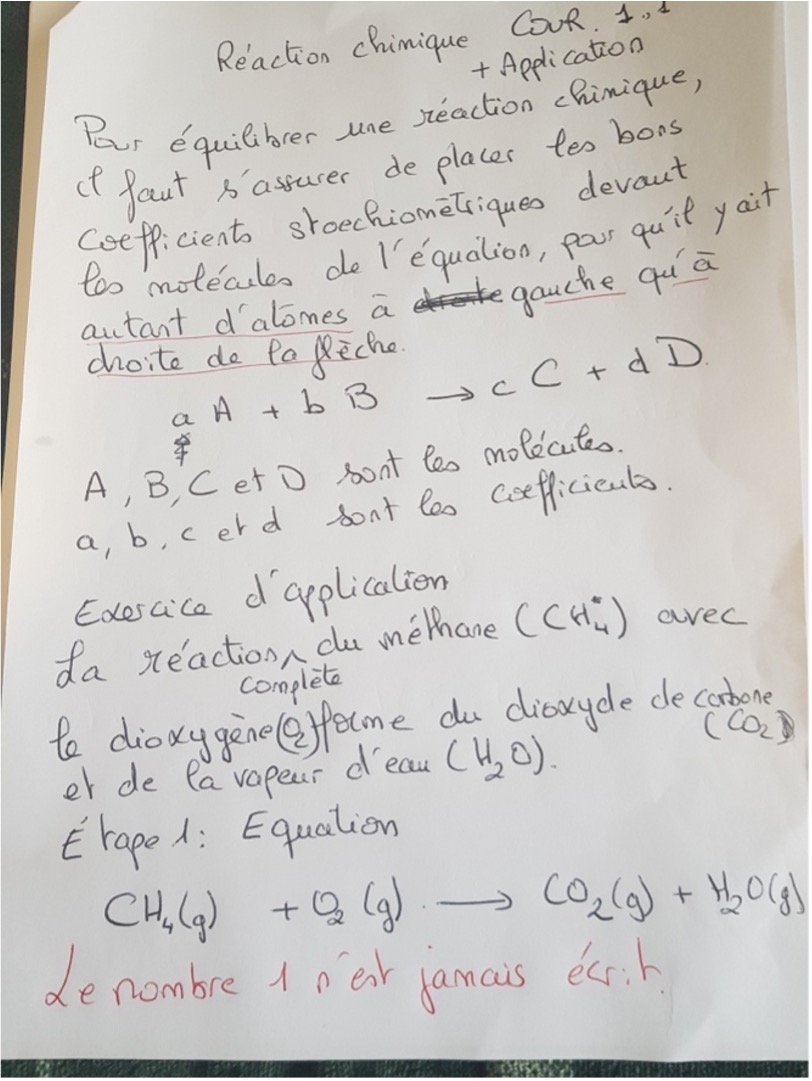 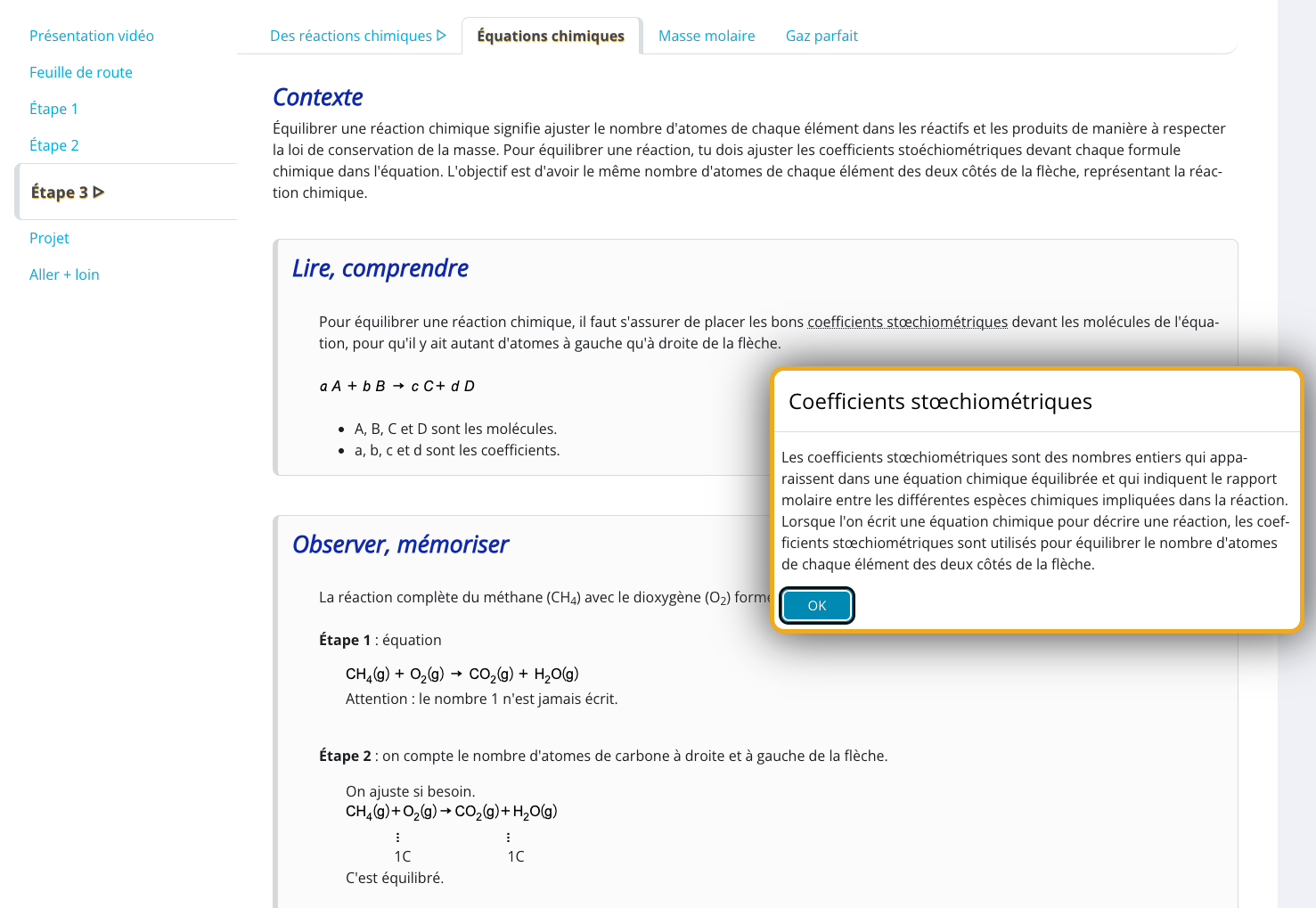 [Speaker Notes: L’interaction des connaissances et les expertises de chacun, nous permettaient d’avoir l’ambition d’une production équilibrée. Le modèle que nous avons mis en place repose sur le triptyque « Créer, enrichir, partager » 

(sur la diapo une photo des exercices de Rani, un visuel d’une étiquette produite, le produit fini avec la guidance de Philibert et de Jean-Paul.)]
2e partie : 1500 questions de quiz conçues sur papier avant passage à l’informatique
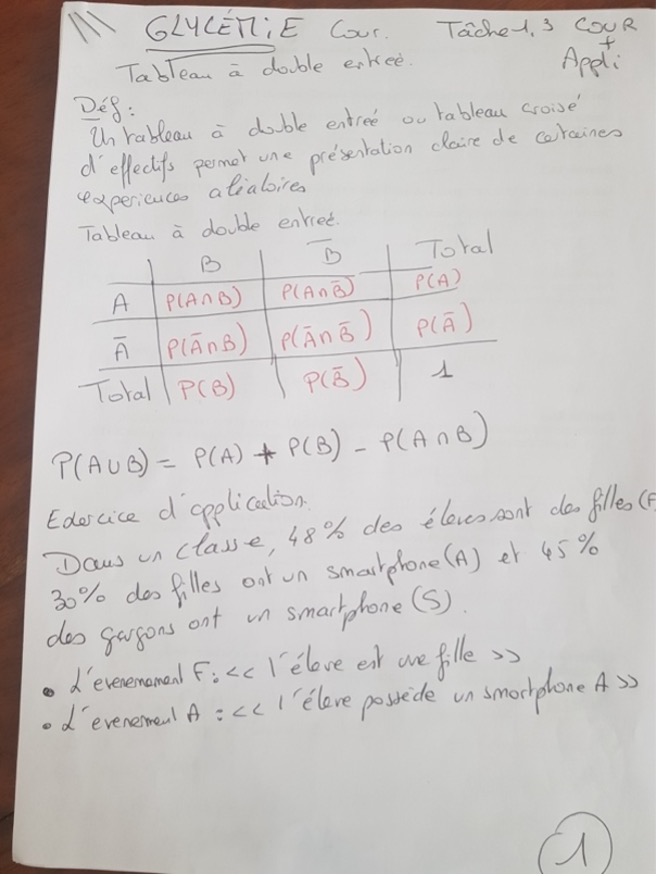 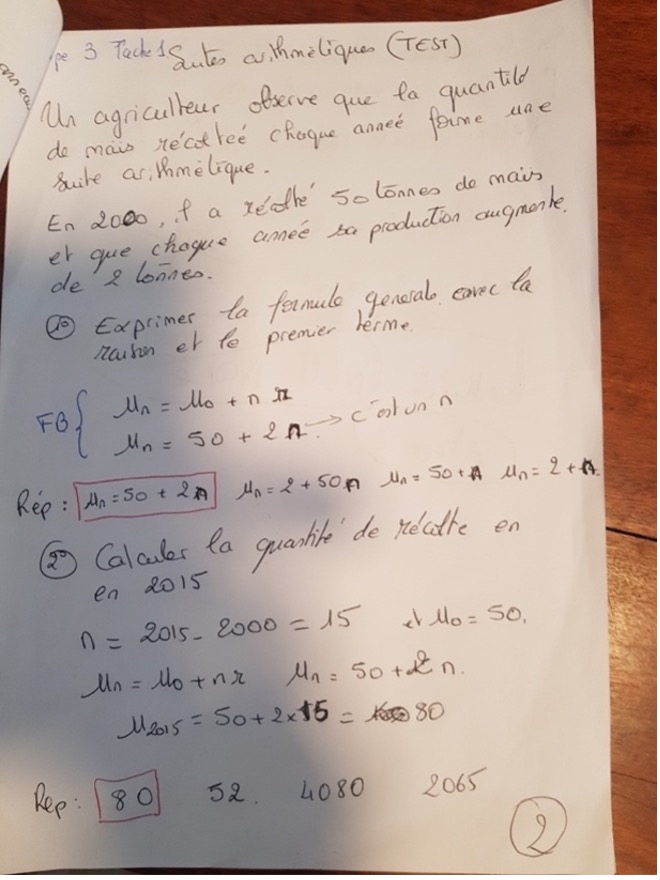 Rani a parfois travaillé le pied au plancher
[Speaker Notes: Rani habite dans les Cévennes, il photographiait ses feuilles gribouillées. C’était la base de travail.]
2e partie : le défi de la mise en forme des maths
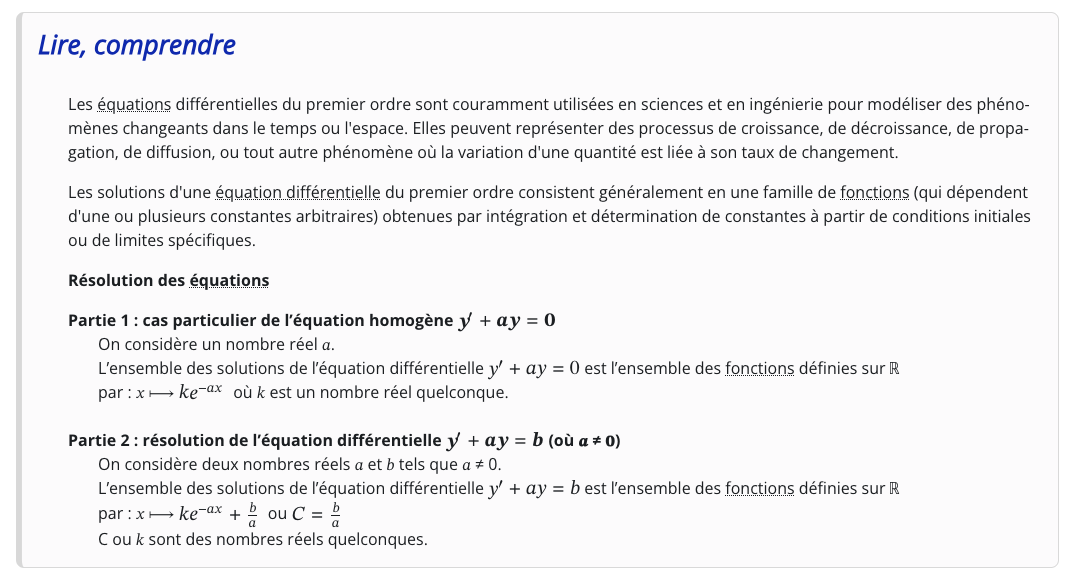 Comment écrire les équations différentielles?
[Speaker Notes: Quelques problèmes : 

Au début, trop de brainstorming, on discutait de tout et on ne décidait de rien… Chacun voulant tout faire
Abandon de Latex pour l’écriture de maths.
Un temps de conception trop long sur le premier module qui comporte des équations différentielles.]
2e partie : faire des maths sur informatique est bel et bien possible
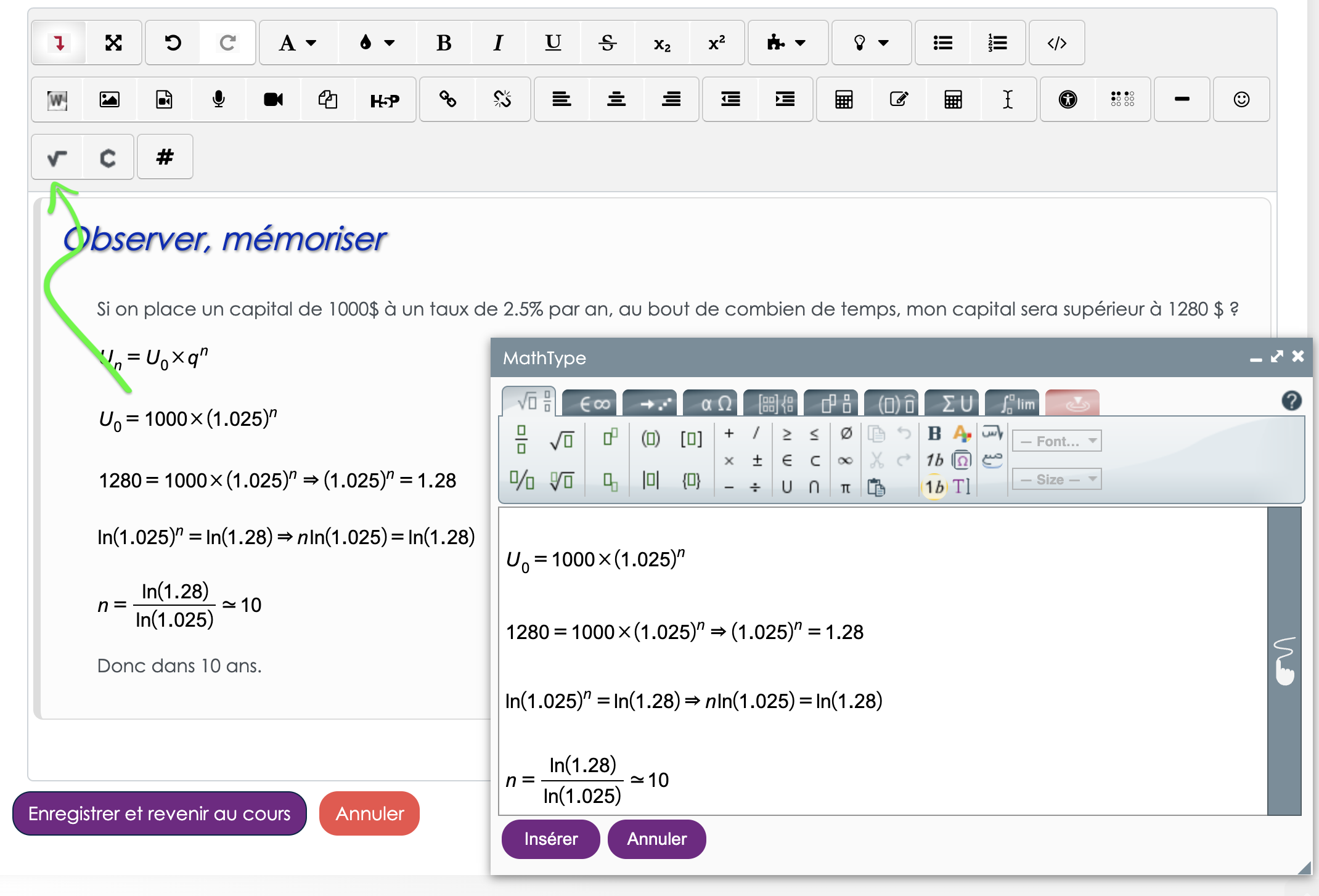 Équations, suites, etc. en Latex ? on y serait encore à les écrire!

Merci Wiris (atto_wiris)
[Speaker Notes: Sur Moodle, nous avons installé le plugin de Wiris.
Les deux boutons d’édition mathématiques et scientifiques, nous ont permis de respecter la rigueur de l’écriture tout en gagnant du temps de conception.]
2e partie : carte heuristique du parcours avec une démarche actionnelle
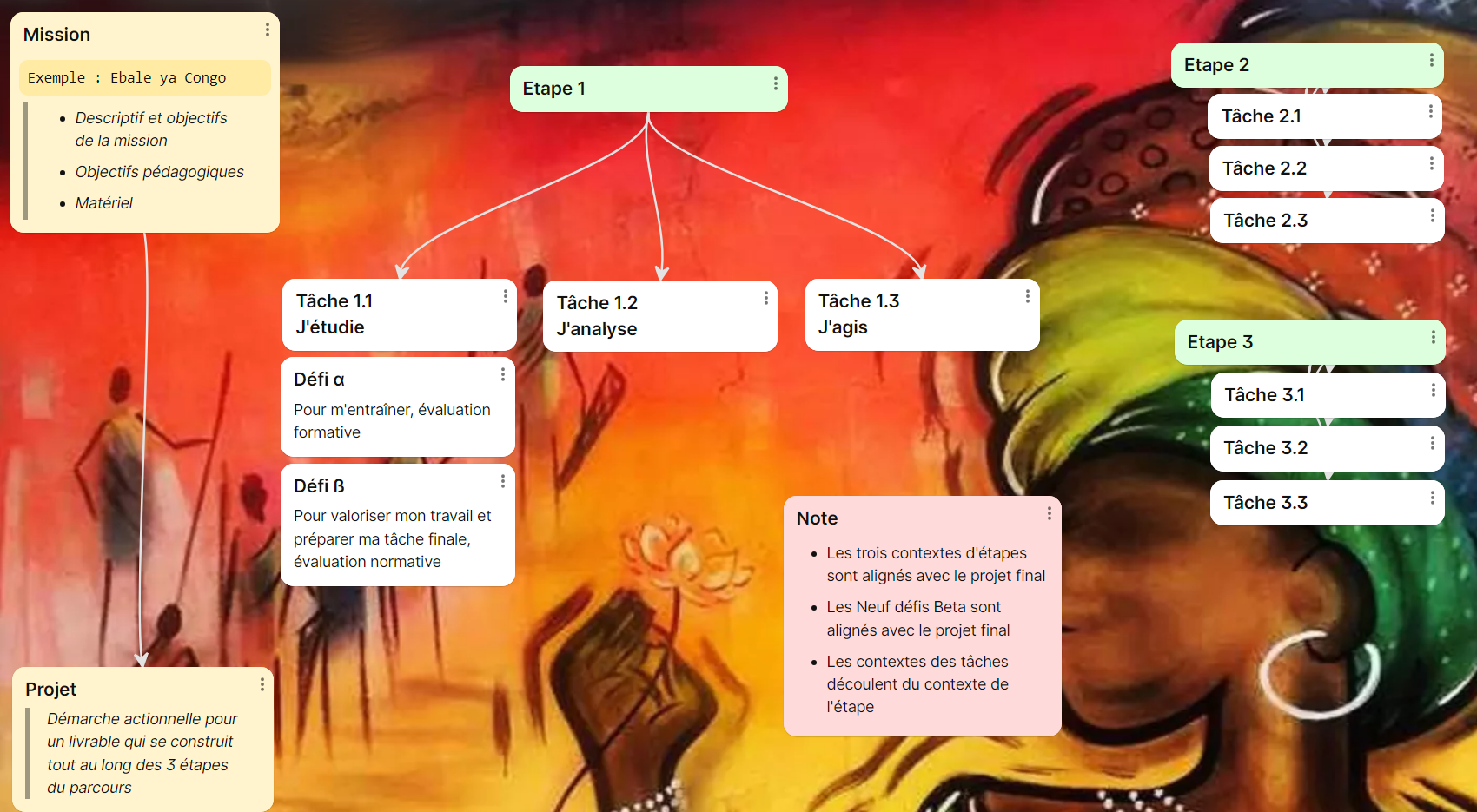 Il a fallu s’organiser
[Speaker Notes: Une carte heuristique symbolise le mode opératoire décidé.

Le point de départ est une mission, le point d’arrivée un projet à réaliser, entre les deux : des défis. La mise en action de l’apprenant est une priorité.

Les tâches entre les 5 membres de l’équipe ont été réparties. 3 journées de travail en présentiel ont été réalisées. Le reste du temps nous avons travaillé à distance. Nous sommes dispersés en Occitanie entre Tarbes et Nîmes. 477 km et 5h de route séparent Alain de Rani.

Voilà comment nous avons travaillé :
Au départ on partait du référentiel, Rani prof de maths/physique créait les cours et les exercices sur papier. Le référentiel des humanités en RDC étant sensiblement le même qu’en France. 

Frédéric traduisait et intégrait dans Moodle en apportant un regard transversal et contextualisé des activités en mathématiques, physique, chimie et SVT puisque Frédéric est prof d’histoire/géo, mais a une formation scientifique de base.
Le mode de communication entre nous s’effectuait sous la forme d’aller-retours permanents. 
Pour la guidance pédagogique, un travail collectif car il fallait créer des tâches concrètes dans des contextes spécifiques en tenant compte de la culture locale.]
2e partie : scénario pédagogique
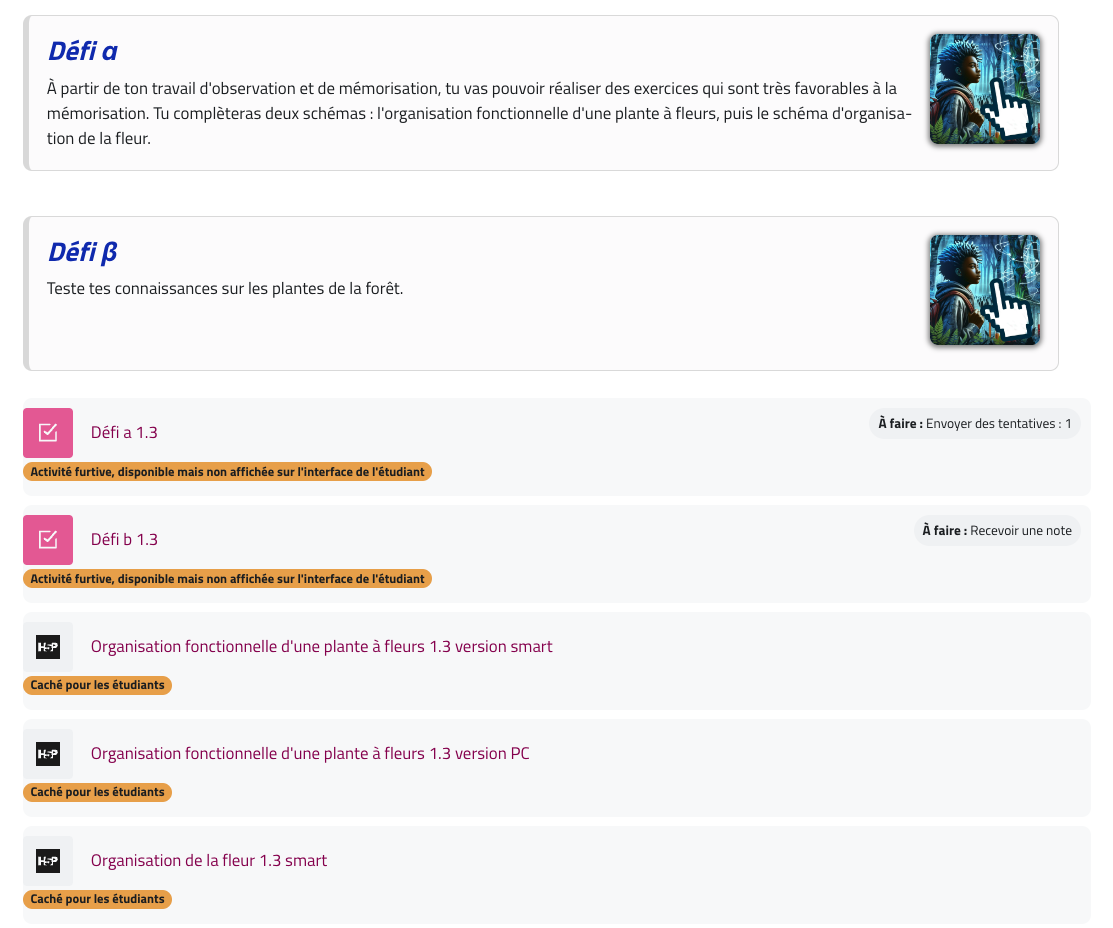 Guidance poussée et immersive pour aider à apprendre à apprendre
Activités furtives pour alléger le contenu visible
[Speaker Notes: Notre approche a consisté à mettre l'accent sur le développement de compétences transversales. Différents programmes de la troisième à la terminale sont entrelacés et contribuent au transfert de connaissances scientifiques.

Nous avons mis en œuvre une guidance pédagogique poussée, bienveillante et immersive, sans être infantilisante. Le public cible étant majoritairement des jeunes Congolais qui terminent le cycle des Humanités, c’est-à-dire le lycée. 
Nous avons créé une interface dédiée qui oriente la navigation, incite à la curiosité, masque le back office et la cinématique complexe, grâce aux restrictions et aux activités furtives.]
2e partie : l’enjeu de la mémorisation
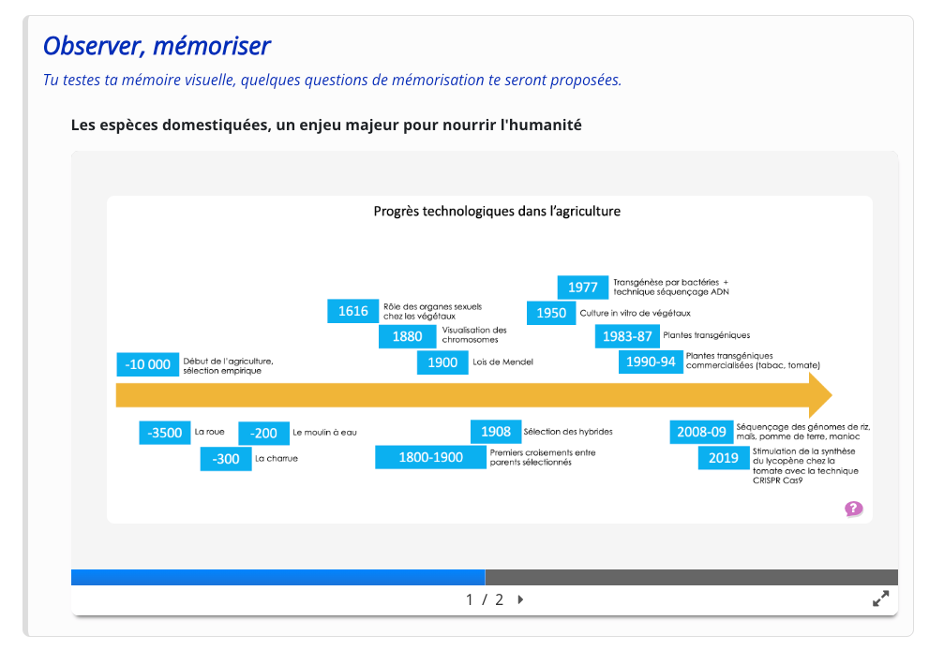 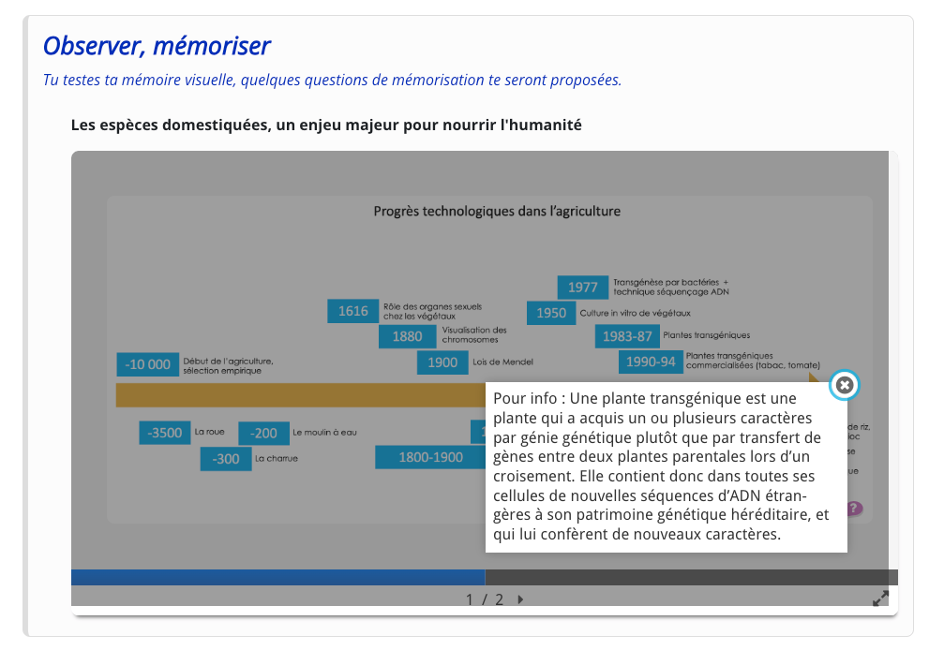 Nudges et rétroaction cognitive
[Speaker Notes: Notre mise en page vise à faciliter la mémorisation grâce à une distribution mesurée des émotions via les textes et une disposition calculée des contenus. 
Nous avons combiné des éléments de rétroaction cognitive pour une boucle de validation personnelle, avec des exercices réalisables, agrémentés de nudges (un coup de pouce, une orientation douce).]
2e partie : chaque exercice a été contextualisé
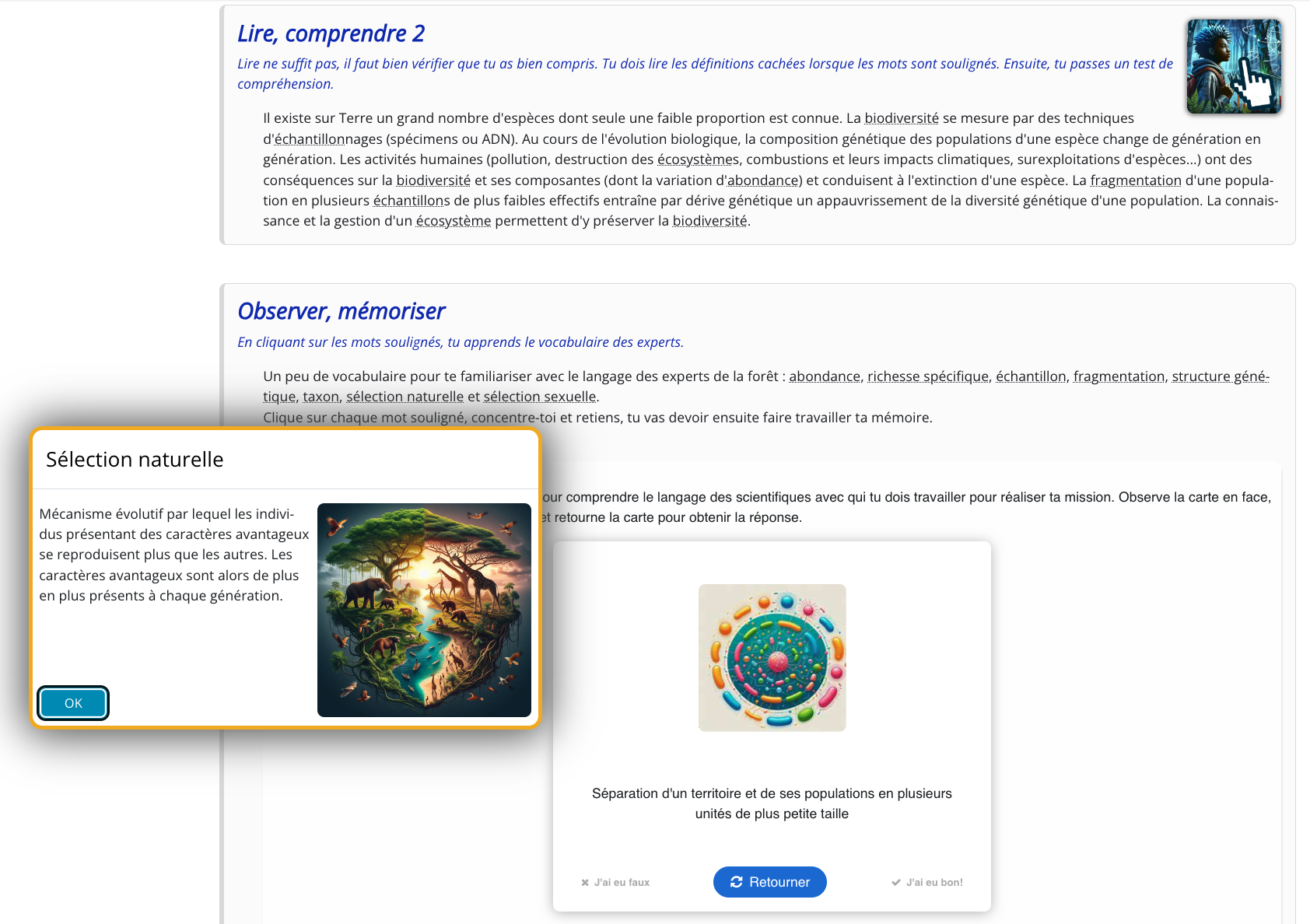 H5P intégrés aux étiquettes pour des évaluations formatives
Les Tests pour les évaluations plus normatives
Des glossaires pour alléger les cours
Bye bye les PDF
[Speaker Notes: Les H5P ont été intégrés dans les étiquettes et permettent d’alterner la lecture du cours et la mise en activité l’apprenant. Les H5P ont servi à déstructurer et segmenter les cours. 

Objectif avoué : faire disparaître les PDF. 

L’évaluation en mathématiques n’est pas quelque chose de simple sur informatique, nous avons donc toujours posé un contexte qui donnait du sens à l’exercice.

6 glossaires, un par module, ont servi d’outil d’allègement des cours. Ils ont été mis en mode furtif afin que l’activité n’apparaisse pas sur l’interface de l’étudiant. Seuls les liens hypertextes restant visibles.]
2e partie : simplifier l’écriture mathématique pour diminuer la charge cognitive
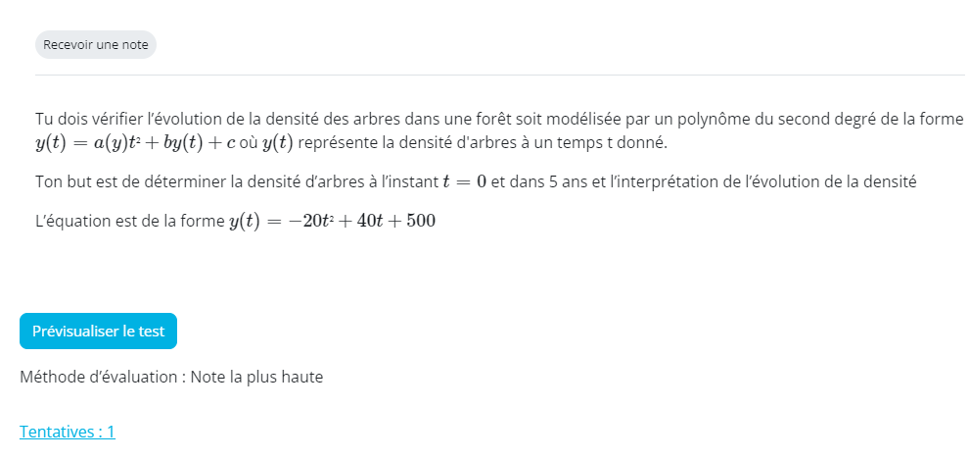 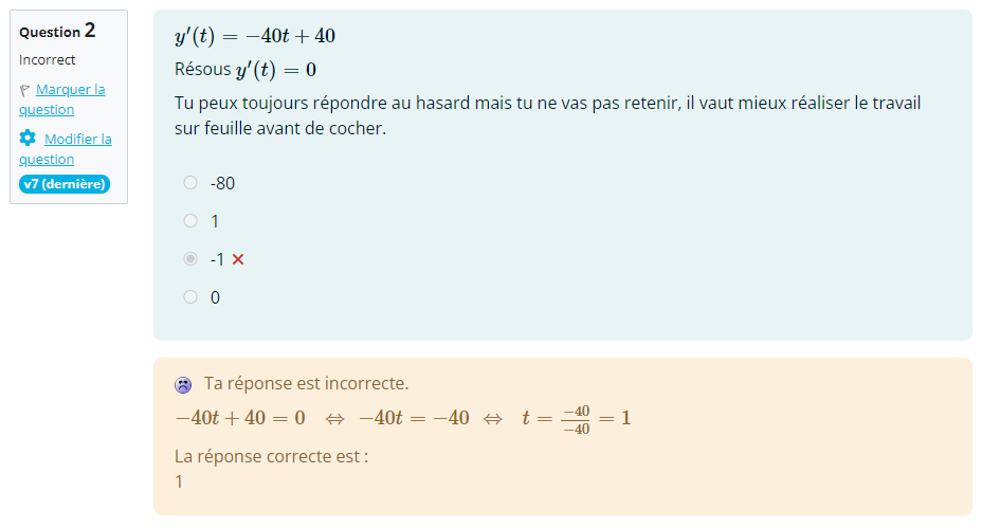 Rétroactions immédiates partout
[Speaker Notes: Nous avons pris le parti de proposer une rétroaction immédiate, pour que l’apprenant bénéficie de la méthode de résolution correcte. Les réponses sur QCM pouvant être trouvées par hasard.]
2e partie : accompagnement des apprenants
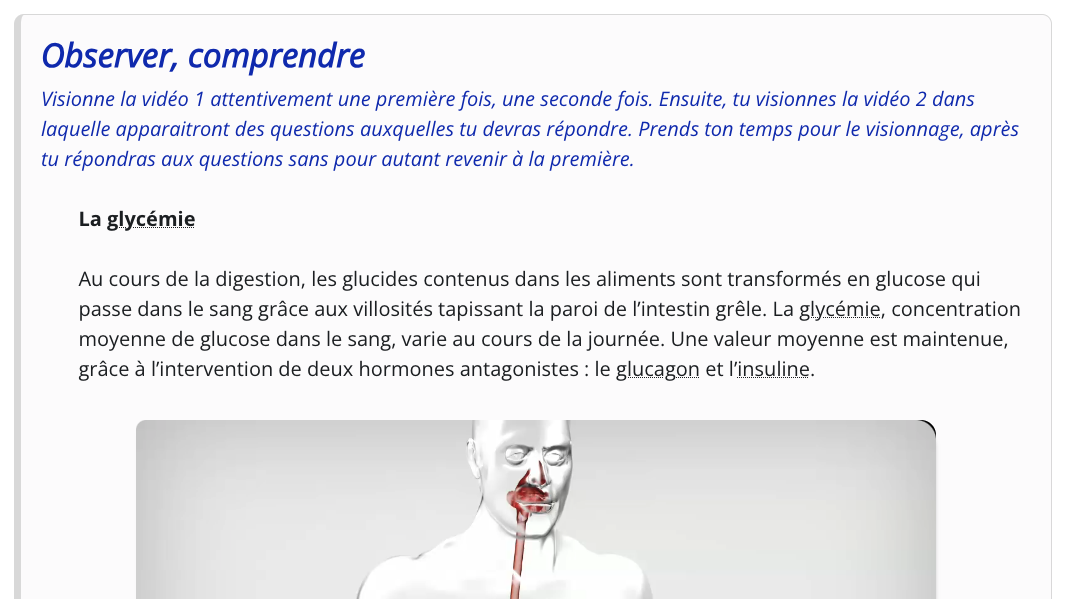 Guidance pédagogique poussée inspirée par le plugin « éléments de cours » (customlabeltype)
Un tutorat pédagogique et socio-affectif assuré par les collègues congolais
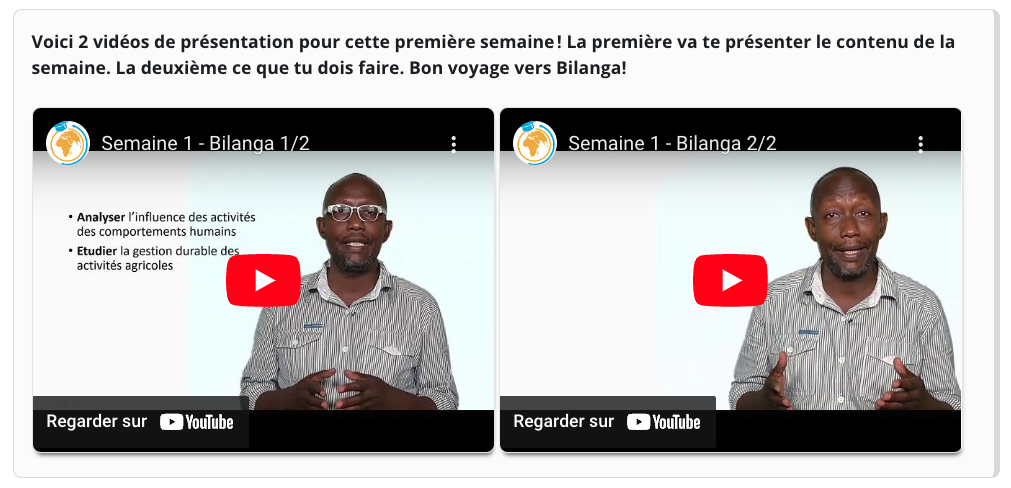 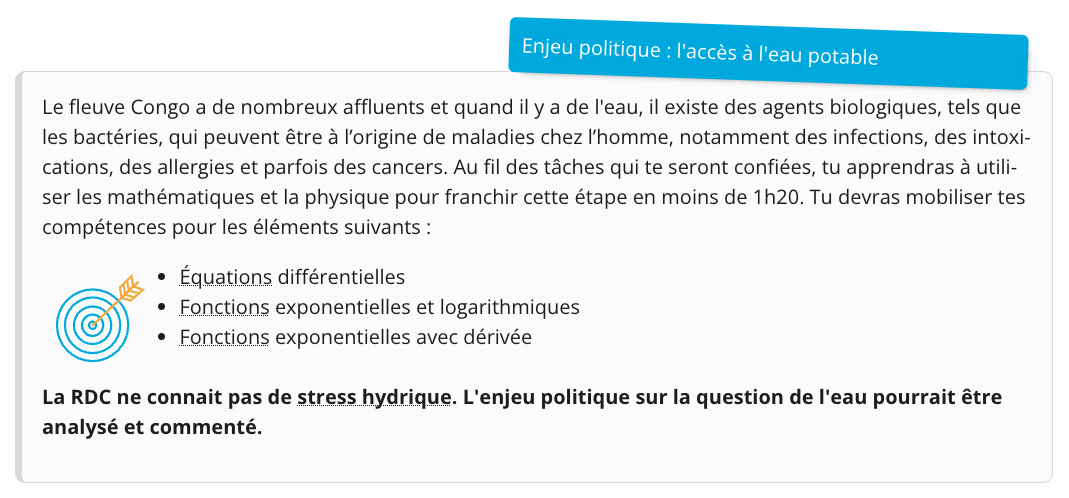 [Speaker Notes: Tout cela n’aurait pas marché sans une guidance et des consignes explicites

Nous avons sur notre Moodle Purple le plugin « éléments de cours », nous nous en sommes donc inspirés, pour élaborer une guidance pédagogique poussée. 

Les stratégies de guidance : 

mobilisation par le projet, 
contextualisation avec les biotopes de RDC, 
utilisation du tutoiement voulu par les enseignants congolais, 
engagement dans les différentes tâches avec une mission et un rôle.

Un tutorat a été mis en place
Il contribue à créer un climat favorable à l’apprentissage, à faciliter l’atteinte des objectifs pédagogiques, et à rompre l’isolement des apprenants dans les formations à distance. 

Notre projet a démontré l’efficacité de l’interaction des connaissances et expertises diverses pour produire un parcours d’apprentissage inédit en RDC.]
3e partie : le design. Comment faire joli ?
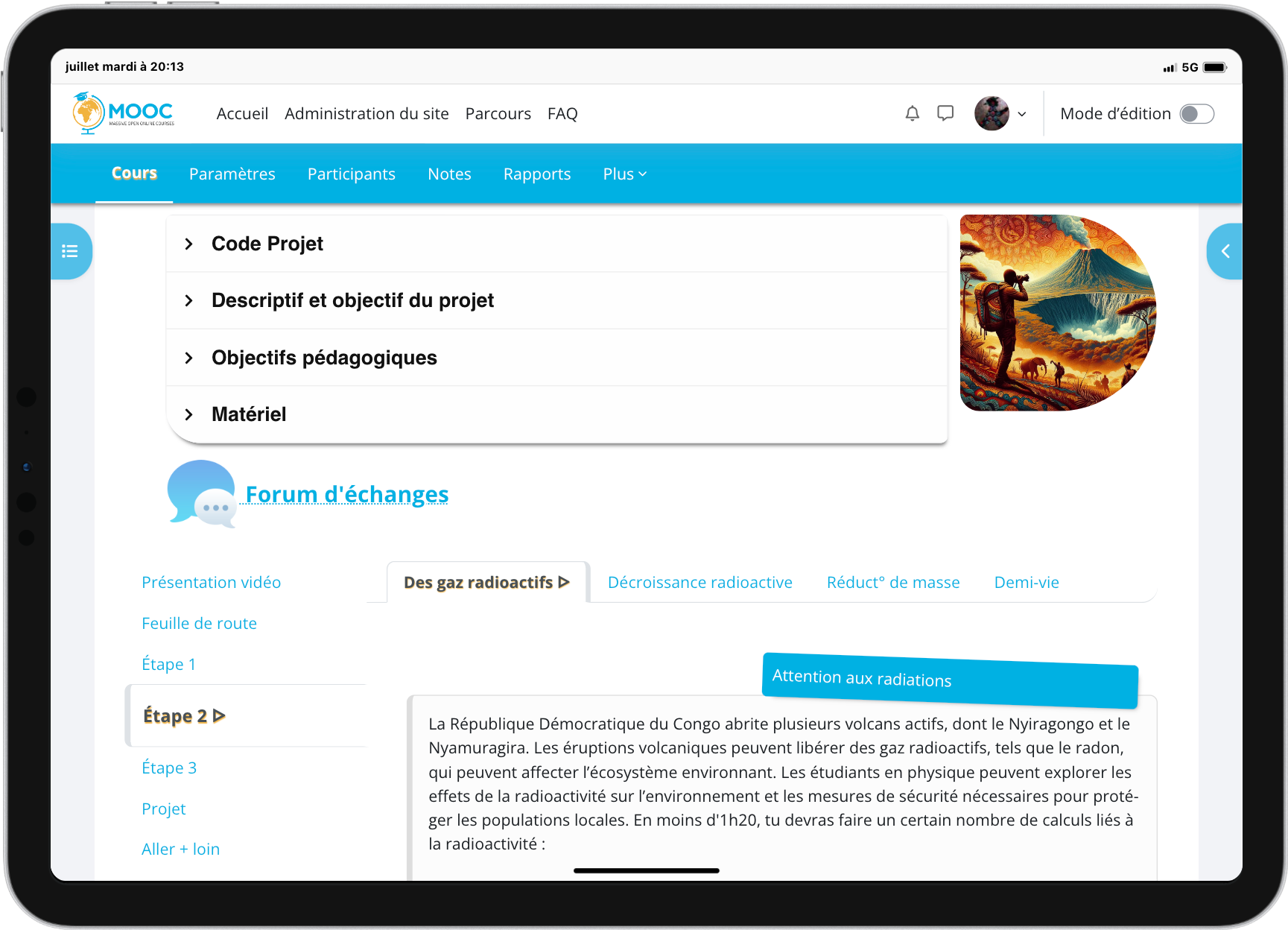 Moodle en version 4.3
Template de base « Moove »
Format de cours « onetopic »
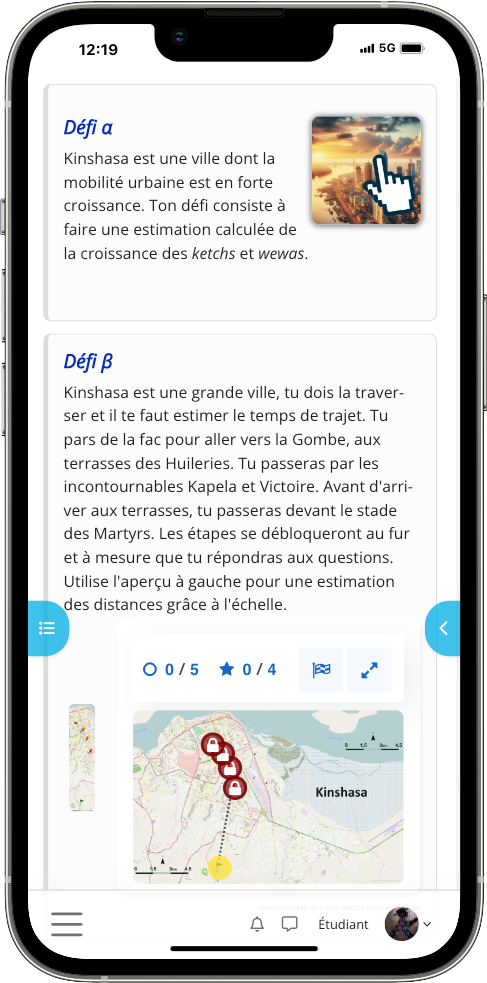 [Speaker Notes: Nous avons voulu une interface très épurée pour que chacun puisse y mettre son propre décor intérieur. La seule contrainte, le choix des couleurs bleu clair et jaune voulue par les Congolais suite à une consultation des étudiants sur place. 

Format de cours « Onetopic » avec onglets verticaux et sous-onglets horizontaux. 

L’objectif était une interface simple et surtout qui puisse être réutilisée localement sur les Moodle locaux. Toute la CSS a été donnée pour que les Congolais puissent se réapproprier le système. 

Le challenge était de transformer Moodle en outil de MOOC ce qui n’est pas forcément l’objectif initial de Moodle. 

Sur place, le smartphone est omniprésent, essentiellement des Android avec grands écrans. Nous n’avons pas fait de mobile first car cela obligeait à sacrifier du contenu. Les écrans de smartphone 
ayant de très hautes résolutions affichent correctement des pages même complexes.]
3e partie : le design se code
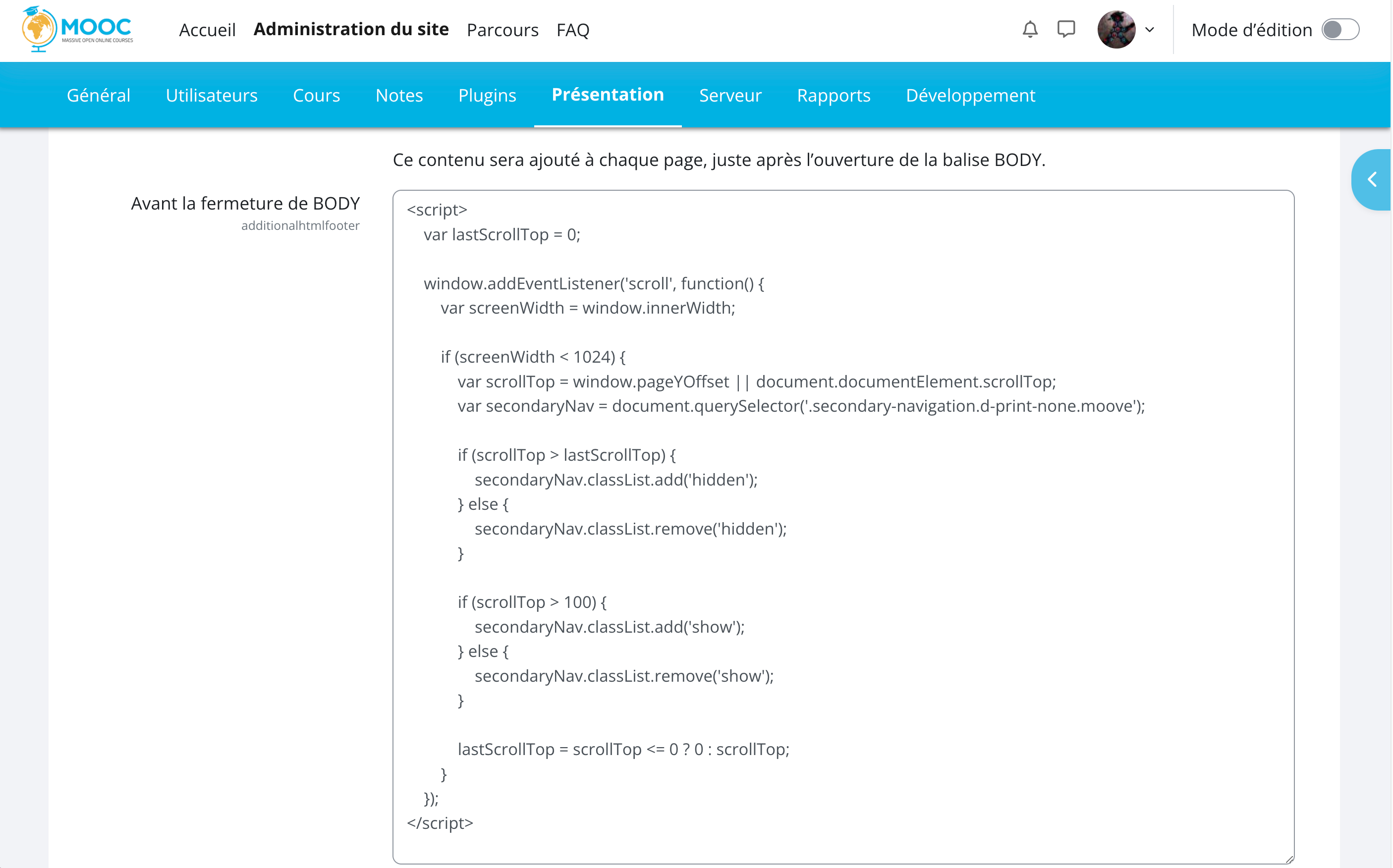 CSS de 2300 lignes
CSS des H5P retouchée 
Responsive corrigé mais pas d’obsession Mobile first
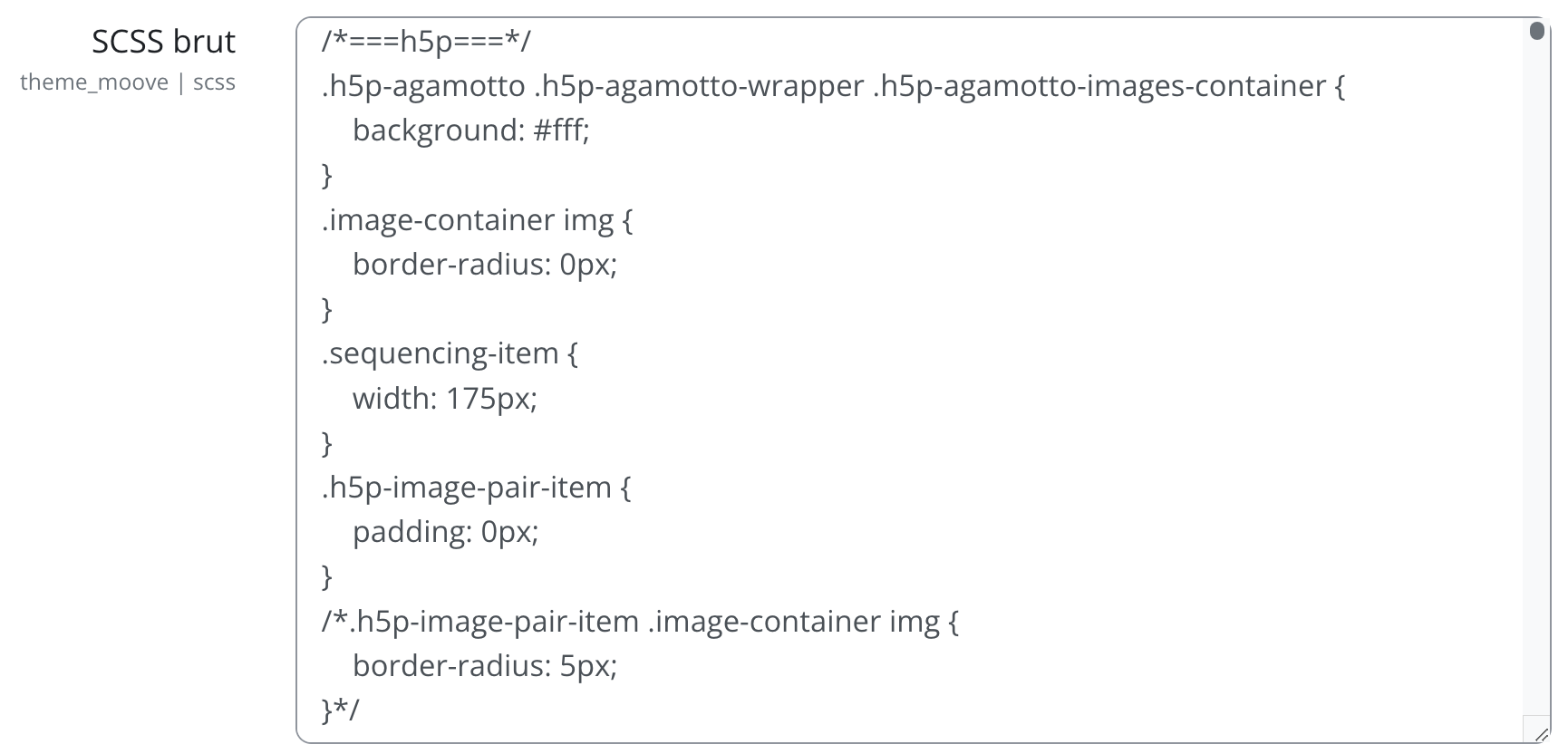 [Speaker Notes: Nous avons donc surchargé la CSS afin de conserver une ergonomie similaire sans sacrifice du moindre contenu.

Ce sont 2300 lignes commentées notamment pour les futurs administrateurs locaux. Sur le Moodle de production, un 4.3, le gros avantage, c’est qu’on peut mettre de la surcharge CSS sur les H5P sans devoir aller sur le serveur. Le design des encadrements H5P a donc été retouché sans devoir passer par le core et courir le risque de se faire écraser les modifications à chaque mise à jour du plugin. 

Pour améliorer l’UX sous smartphone quand la CSS ne le permettait pas, on passait par un peu de JavaScript.]
Conclusion : une réalisation à destination de la RDC et profitable à Purple Campus
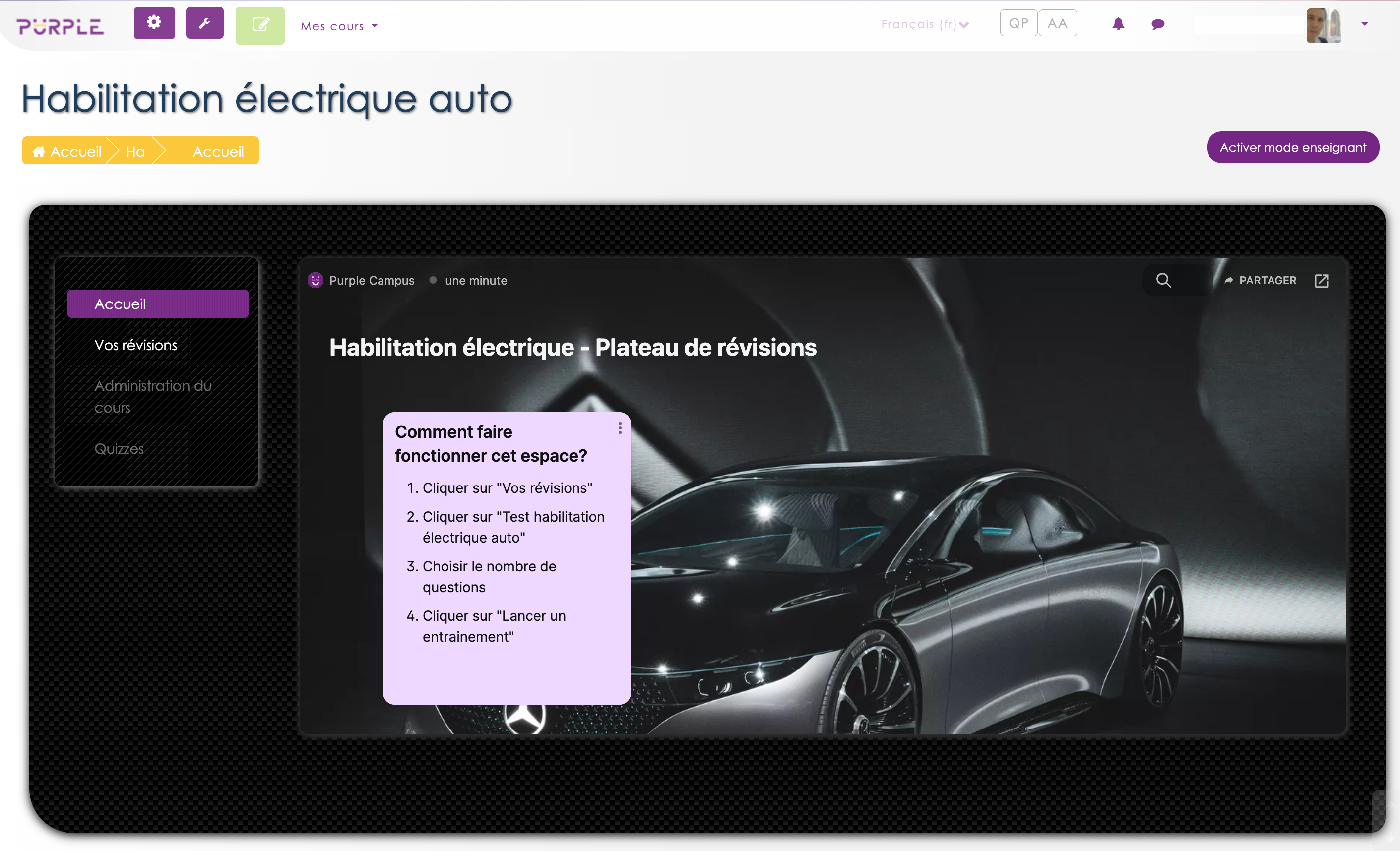 Des contenus du parcours mis à disposition des enseignants de Purple Campus :

Sous forme de nuggets à récupérer via le « panier d’activités » (block_sharing_cart)
Banque de questions adaptée à nos programmes et à nos jeunes pour garnir notre « plateau de révisions » (block_user_quiz_monitor)
[Speaker Notes: En conclusion 

C’est une histoire de fou, une seconde commande a été passée par l’Ambassade de France

L’expérience acquise dans une conception rapide nous a permis de travailler avec le CUEF (Centre Universitaire d’Études Françaises) de l’Université Grenoble-Alpes pour produire dans un temps très contraint de 3 mois un Parcours FOU (Français sur Objectif Universitaire). Le module FOU devrait être en ligne d’ici la fin du mois de juillet. 

Grâce à cette réalisation, nous avons initié des projets portés par les enseignants en maths/sciences au sein de notre institution. Dans nos établissements, nous avons beaucoup d’apprentis fâchés avec ces disciplines et nous expérimentons avec nos collègues profs de maths ce qui a été conçu pour ce parcours afin que la matière redevienne une matière qui attire.

des contenus du parcours ont été mis à disposition des profs sous forme de nuggets qu’ils pourront récupérer grâce au panier d’activités ;
la banque de question récupérée pourra être encore enrichie et garnira le plateau de révisions sur notre Moodle à Purple Campus.

Le MOOC était un prétexte en fait, une vitrine. L’objectif de ce projet est surtout la transformation pédagogique en RDC mais aussi… chez nous !]
https://mooc-rdc.org
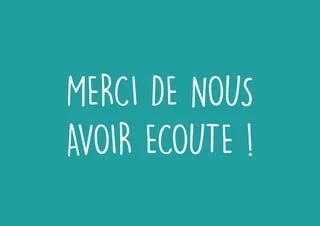 Vous pouvez vous inscrire pour tester



Pensez ensuite à vous désinscrire pour ne pas fausser les statistiques
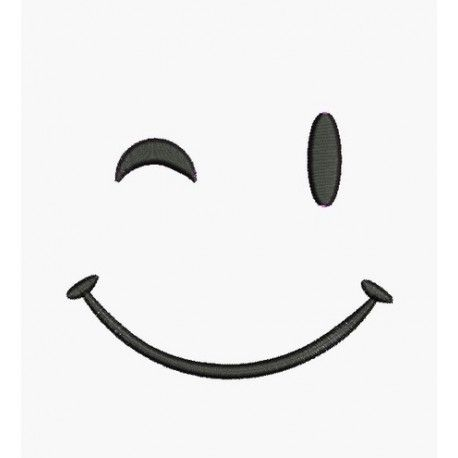 ’
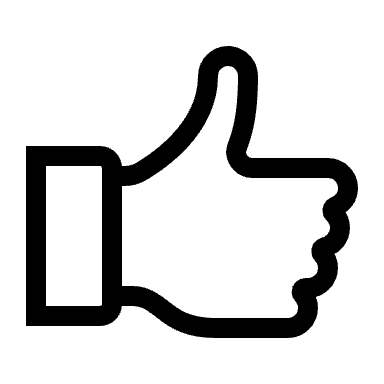 [Speaker Notes: Merci pour votre écoute!]